HEWLETT PACKARD PROLIANT TOWER & RACK SERVERS
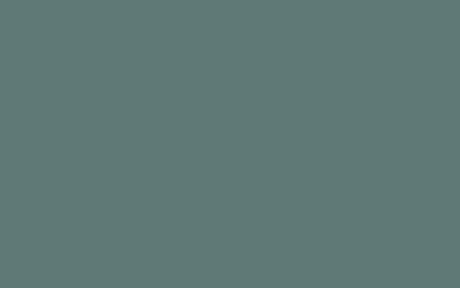 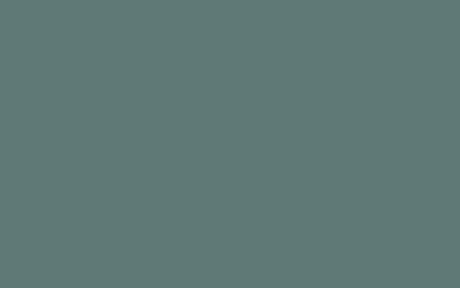 HPE ProLiant DL360 Gen11
HPE ProLiant DL360 Gen10
HPE ProLiant ML110 Gen11
Provides real-time operational feedback on server performance plus recommendations for fine-tuning BIOS settings to adjust to better serve changing business needs.
A scalable, compute-dense solution for hybrid cloud or other data workloads
Intuitive Cloud Operating Experience: Simple, Unified, and Automated
The HPE ProLiant DL360 Gen11 server is a rack-optimized, 1U 2P solution that delivers exceptional compute performance, upgraded high-speed data transfer rate, and memory depth at 2P compute capability.
HPE ProLiant ML110 Gen11 servers are engineered for your hybrid world. HPE ProLiant Gen11 servers simplify the way you control your business’s compute—from edge to cloud—with a cloud operating experience.
The HPE ProLiant DL360 Gen10 Plus server is powered by 3rd Generation Intel® Xeon® processors and built with foundational intelligence to transform IT with insights that enhance workload performance, placement, and efficiency, delivering better outcomes faster.
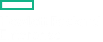 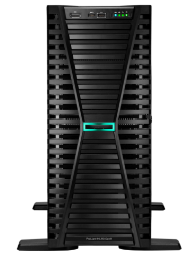 P55637-421  HPE SERVER TOWER ML110 G11 TOWER, INTEL XEON B 3408U 1.8-1.9GHz/22.5MB, 8 CORES, 16GB (1x 16GB) RDIMM, NO HDD, 4 LFF 3.5'' SATA HOT PLUG BAYS, 1GbE 2 PORTS LAN, VROCK, 1000 PSU, 3/3/3 YW,  1877.00 €
HEWLETT PACKARD
SERVERS AND OPTIONS

Retail File June 2025

Valid Until  30/06 or
Until Stock Last
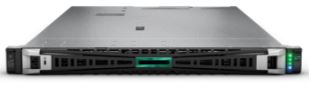 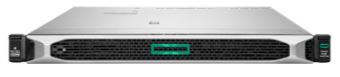 P71659-425 HPE SERVER TOWER ML110 G11 TOWER, INTEL XEON SILVER 4510 2.4-4.1GHz/30MB, 12 CORES, 64GB (2x32GB) 5600 RDIMM, 2x 480GB SSD, 2x 1000W PSU, 8x SFF 2.5'' SATA/SAS HOT PLUG BAYS, RAID MR408i-o, 1GB 2 PORTS BASE, 3YW,  4455.00 €
P77128-425 HPE SERVER PROLIANT DL360 G10+, INTEL XEON SILVER 4309 2.8GHz/18MB, 8 CORES, 64GB (2x32GB) PC4-3200 RDIMM, 2x 480GB SSD, 8x HOT PLUG SFF SAS/SATA BAYS, MICROCHIP SR416i-a, 2x 800W PSU, 3YW 3872.00 €
P71673-425 HPE SERVER RACK DL360 G11 1U, INTEL XEON SILVER 4510 2.4-4.1GHz/30MB, 150W, 12 CORES, 64GB (2x 32GB) PC5-5600B DDR5 RDIMM, 2x 960GB SSD, 2x 1000W PSU, 8x SFF SAS/SATA BAYS, TRI-MODE RAID MR408i-o, 1GB 4 PORTS BASE, 3YW  5317.00 €
HPE ProLiant ML30 Gen11
Powerful and cost-effective servers for your daily workloads in the office
P71373-425  HPE SERVER PROLIANT DL360 G10, INTEL XEON S-4208 -2.10/11MB, 8 CORES, 64GB (2x32GB) 2933MHz RDIMM, 2x 969GB SFF SC P4081 SSD, 2 X 800W PSU, 1GB 4 PORTS BASE, 3YW 4159.00 €
The HPE ProLiant ML30 Gen11 Server, offers more than enough performance for small to medium-sized business applications.
Prices, promotions, specifications, availability and terms of offers may change without notice. Despite our best efforts, a small number of items may contain pricing, typography, or photography errors. 

Correct prices and promotions are validated at the time your order is placed. Recycling fees are not included in the Dealer & Retail File. Delivery and installation charges are not included. 

Products' warranty is the warranty given by the manufacturer.  
VAT is included
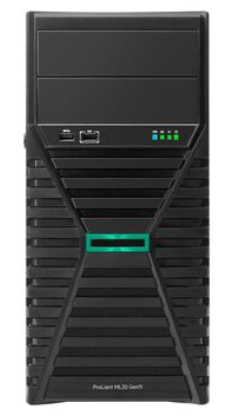 P77232-425 HPE SERVER TOWER ML30 G11, INTEL XEON E-2434 QUAD-CORE 3.4-5.00GHz/12MB, 55W, 4 CORES, 32GB (1x32GB) DDR5 4400B-E UDIMM, 2x 960GB SSD, 800W PSU, 8x SFF SAS/SATA BAYS, VROCK RAID, 1GB 4 PORTS BASE, 3YW, 2827.00 €
HPE ProLiant DL380 Gen11
A dual-socket scalable solution to power data analytics or hybrid cloud
P81773-425 HPE SERVER TOWER ML30 G11, INTEL XEON E-2436 QUAD-CORE 2.90-5.00GHz/18MB, 6 CORES, 32GB (1x32GB) DDR5 SDRAM 1600 W, 2x 480GB SSD, 2x 800W PSU, 8x SFF SATA, MR216i-p, 1GB 4-PORT BASE, 3YW  3228.00€
The HPE ProLiant DL380 Gen11 server is engineered to optimize IT with a cloud operating experience, built-in security, and optimized performance for workloads to drive your business forward.
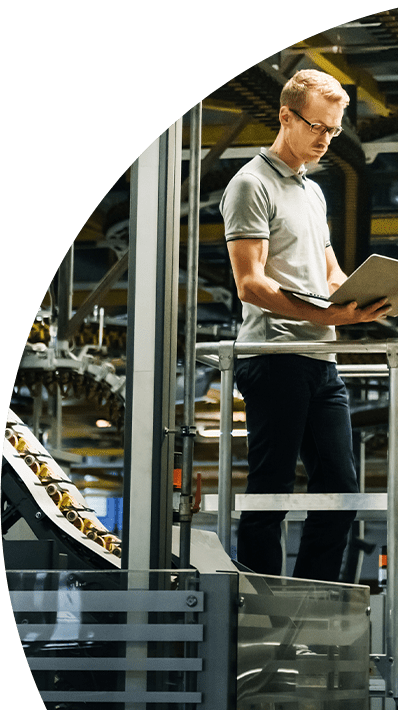 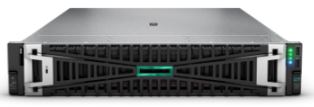 HPE ProLiant ML350 Gen11
Intuitive Cloud Operating Experience: Simple, Self-service, and Automated
HPE ProLiant ML350 Gen11 servers are engineered for your hybrid world. The new ProLiant Gen11 servers simplify the way you control your business’s compute—from edge to cloud—with a cloud operating experience.
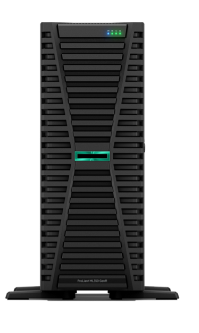 P71674-425 HPE SERVER RACK DL380 G11 2U, INTEL XEON SILVER 4510 2.4-4.1GHz/30MB, 150W, 12 CORES, 64GB (2x 32GB) PC5-5600B DDR5 RDIMM, 2x 960GB SSD, 2x 1000W PSU, 8x SFF SAS/SATA BAYS, TRI-MODE RAID MR408i-o, 1GB 4 PORTS BASE, 3YW  5552.00 €
Call now on
Mail on:
P71675-425 HPE SERVER RACK DL380 G11 2U, INTEL XEON SILVER 4510 2.4GHz/30MB, 12 CORES, 64GB (2x 32GB) PC5-5600B DDR5 RDIMM, 2x 8TB HDD, 2x 1000W PSU, 12x LFF SAS/SATA BAYS, TRI-MODE RAID MR416i-p, 1GB 4 PORTS BASE, 3YW 5864.00 €
P71671-425 HPE SERVER TOWER ML350 G11, INTEL XEON SILVER 4510 2.4-4.1GHz/30MB, 150W, 12 CORES, 64GB (2x 32GB) PC5-5600B DDR5 RDIMM, 2x 960GB SSD, 2x 1000W PSU, 8x SFF SAS/SATA BAYS, TRI-MODE RAID MR408i-o, 1GB 4 PORTS BASE, 3YW, 5709.00 €
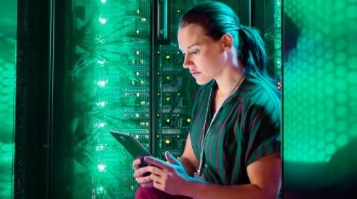 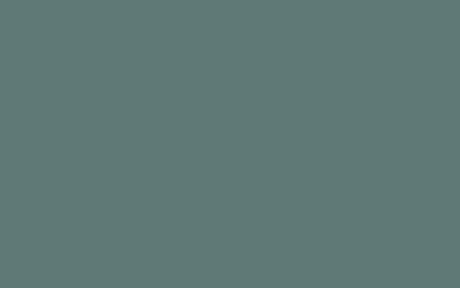 HEWLETT PACKARD MEMORY MODULES FOR HPE SERVERS
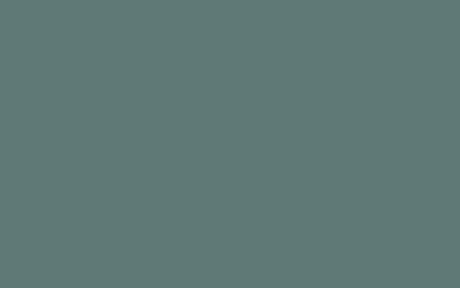 HEWLETT PACKARD HARD DISK DRIVES  INTERNAL  SFF 2.5’’ HOT PLUG
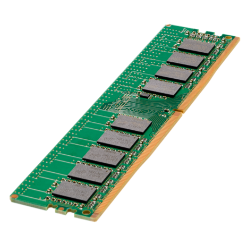 805667-B21 HPE MEMORY 8GB, 1Rx4 PC4-2133P-R FOR HPE SERVERS ML110 G9, M150 G9, DL20 G9, DL160 G9 130.90 €
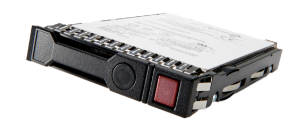 P53561-B21 HPE HDD INTERNAL 600GB SAS, 12GB/s 10K RPM, SFF 2.5'', HOT PLUG, BASIC CARRIER, DIGITALLY SIGNED FIRMWARE, FOR HPE SERVERS DL20 G10+, DL360 G10+ G11, DL380 G10+ G11, ML110 G11, ML350 G11, 3YW, 236.60 €
P43019-B21 HPE MEMORY 16GB, 1Rx16 DDR4-3200 UNBUFFERED STANDARD MEMORY KIT, FOR HPE SERVERS DL20 G9, ML30 G9, G10, G10+, 1YW  131.40 €
P28586-B21  HPE HDD INTERNAL 1.2TB SAS,12GB/s 10K RPM, SFF 2.5'', HOT PLUG, BASIC CARRIER, DIGITALLY SIGNED FIRMWARE, FOR HPE SERVERS DL360 G10+ G11, DL380 G10+ G11, ML110 G11, ML350 G11,3YW,  240.45 €
P43022-B21 HPE MEMORY 32GB, 1Rx8 DDR4-3200 UNBUFFERED STANDARD MEMORY KIT, FOR HPE SERVERS DL20 G9, ML30 G9 140.80 €
P28352-B21 HPE HDD INTERNAL 2.4TB SAS 12G/s 10K RPM SFF 2.5'', HOT PLUG BC, DIGITALLY SIGNED FIRMWARE, ENTERPRISE, FOR HPE SERVERS, DL20 G10+, DL360 G10+ G11, DL380 G10+ G11, ML110 G11, ML350 G11, 3YW, 412.70 €
P00924-B21 HPE MEMORY 32GB (1X32GB) DUAL RANK X4 DDR4-2933 CAS-21-21-21 REGISTERED SMART MEMORY KIT, FOR HPE SERVERS DL20 G10, DL360 G9 G10, DL380 G9 G10, ML30 G10, ML110 G9 G10, ML350 G9 G10, 1YW 160.20 €
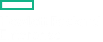 HEWLETT PACKARD SSD DRIVES INTERNAL SFF 2.5’’ HOT PLUG
803028-B21 HPE MEMORY 8GB, 1Rx4 PC4-2133P-R FOR HPE SERVERS ML110 G9, M150 G9, DL20 G9, DL160 G9, 174.00 €
HEWLETT PACKARD
SERVERS AND OPTIONS

Retail File June 2025

Valid Until  30/06 or
Until Stock Last
P47810-B21 HPE SSD INTERNAL 480GB SATA, 6G READ INTENSIVE, SFF 2.5'', HOT PLUG, SMART CARRIER, FOR HPE SERVERS DL20 G10+, DL360 G10+, DL380 G10, DL385 G10, DL388 G10, DL560 G10,DL 580 G10, ML110 G10, ML350 G10, 3YW  125.15 €
P43322-B21 HPE MEMORY 16GB (1X16GB) SINGLE RANK X8 DDR5-4800 CAS-40-39-39 EC8 REGISTERED SMART MEMORY KIT, FOR HPE SERVERS DL320 G11, DL380 G11, ML350 G11, 1YW 215.85 €
P40496-B21 HPE SSD INTERNAL 240GB SATA, 6G READ INTENSIVE, SFF 2.5'', HOT PLUG, BASIC CARRIER, MV, FOR HPE SERVERS DL345 G10+, DL360 G10+, DL365 G10+, DL380 G10+, DL385 G10+, ML30 G10+, 3YW 195.55 €
P64339-B21 HPE MEMORY 32GB (1X32GB) DUAL RANK x8 DDR5-4800 CAS-40-39-39 UNBUFFERED MEMORY KIT, FOR HPE SERVERS ML30 G11, 1YW 258.75 €
P40497-B21 HPE SSD INTERNAL 480GB SATA, 6G READ INTENSIVE, SFF 2.5'', HOT PLUG, BASIC CARRIER, MV, FOR HPE SERVERS ML30 G10+, DL20 G10+, DL345 G10+, DL360 G10+, DL365 G10+, DL380 G10+, DL385 G10+ 3YW  258.00 €
P43328-B21 HPE MEMORY 32GB (1X32GB) DUAL RANK X8 DDR5-4800 CAS-40-39-39 EC8 REG., FOR HPE SERVERS DL360 G11, DL380 G11, ML350 G11, 1YW 305.00 €
P40498-B21 HPE SSD INTERNAL 960GB SATA, 6G READ INTENSIVE, SFF 2.5'', HOT PLUG, BASIC CARRIER, MV,FOR HPE SERVERS DL20 G10+, DL345 G10+, DL360 G10+, DL365 G10+, DL380 G10+, DL385 G10+, ML30 G10+, 3YW  387.90 €
P64706-B21 HPE MEMORY 32GB (1X32GB) DUAL RANK x8 DDR5-5600 CAS-46-45-45 EC8 REGISTERED SMART MEMORY KIT, FOR HPE SERVERS DL320 G11, DL380 G11, ML350 G11, 1YW 321.72 €
P40499-B21 HPE SSD INTERNAL 1.92TB SATA, 6G READ INTENSIVE, SFF 2.5'', HOT PLUG, BASIC CARRIER, MV, FOR HPE SERVERS DL20 G10+, DL345 G10+, DL360 G10+, DL365 G10+, DL380 G10+, DL360 G11, DL380 G11, ML110 G11, ML350 G11, 3YW 672.60 €
P36999-B21 HPE SSD INTERNAL 1.92TB SAS, 12G READ INTENSIVE, SFF 2.5'', HOT PLUG, SMART CARRIER, FOR HPE SERVERS DL20 G10, DL360 G10, DL365 G10+, DL380 G10, DL385 G10+, ML30 G10, ML110 G10, ML350 G10, 3YW  913.55 €
815097-B21 HPE MEMORY 8GB (1X8GB) SINGLE RANK X8 DDR4-2666 CAS-19-19-19 REGISTERED , FOR HPE SERVERS ML110 G10, DL360 G10, DL380 G10 410.55 €
Prices, promotions, specifications, availability and terms of offers may change without notice. Despite our best efforts, a small number of items may contain pricing, typography, or photography errors. 

Correct prices and promotions are validated at the time your order is placed. Recycling fees are not included in the Dealer & Retail File. Delivery and installation charges are not included. 

Products' warranty is the warranty given by the manufacturer.  
VAT is included
HPE RACK OPTION
HPE POWER SUPPLY FOR ML 350, DL 360 & DL 380
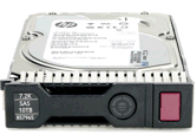 HEWLETT PACKARD HARD DISK DRIVES INTERNAL  LFF 3.5’’
870213-B21 HPE MICROSERVER GEN10 NHP SFF CONVERTER KIT 10.60 €
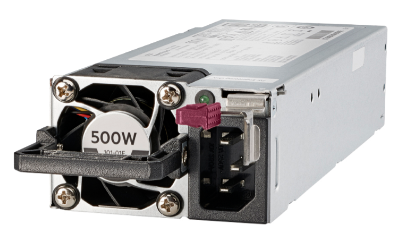 BW930A HPE RACK OPTION AIR FLOW OPTIMISATION KIT FOR RACK 642 87.10 €
861691-B21 HPE HDD INTERNAL 1TB SATA, 6GB/s, 7.2K RPM, LFF 3.5'', HOT PLUG SC, MIDLINE, MICRO, DL380 G10, ML10, ML30 GEN9, ML150 109.50 €
458941-B21 HPE HDD INTERNAL 500GB SATA, 3GB/s 7.2K RPM, LFF 3.5'', NON HOT PLUG, FOR HPE SERVERS ML G5, G6 1YW 148.00 €
865408-B21 HPE POWER SUPPLY 500W, FLEX SLOT PLATINUM HOT PLUG, LOW HALOGEN, FOR G10 SERVERS  129.80 €
BW906A HPE RACK OPTION 1075MM 42U SIDE PANEL KIT FOR RACK 642, 545.90 €
HPE M2. NVME SSD DRIVE
801882-B21 HPE HDD INTERNAL 1TB SATA, 6GB/s 7.2K RPM, LFF 3.5'', NON HOT PLUG, FOR HPE SERVERS DL20 G9, ML30 G9, ML110 G9, G10, ML350 G10, 1YW 167.40 €
P24188-B21 HPE SSD INTERNAL 480GB, M.2 NVME X4 LANES, GEN3, MAINSTREAM PERFORMANCE READ INTENSIVE M.2 22110 PE6010, FOR HPE SERVERS ML30 G10, DL20 G10, 3YW 834.50 €
861686-B21 HPE HDD INTERNAL 1TB SATA, 6GB/s, 7.2K RPM, LFF 3.5'', HOT PLUG SC, MIDLINE, MICRO, DL380 G10, ML10, ML30 GEN9, ML150 179.90 €
HPE MICROSOFT SOFTWARE - WORKS WITH HPE SERVERS ONLY
801888-B21 HPE HDD INTERNAL 4TB SATA, 6GB/s 7.2K RPM, LFF 3.5'' RW, NON HOT PLUG, MIDLINE, FOR HPE SERVERS ML30 G10 NEW CPU, DL20, ML110, ML350, ML110 GEN 10, 1YW 280.25 €
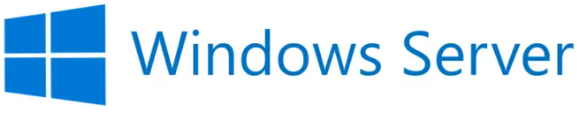 872491-B21 HPE HDD INTERNAL 4TB SATA, 6GB/s 7.2K RPM, LFF 3.5'', HOT PLUG, SC MIDLINE, ML110 G9, ML350 G9, DL360 G10, DL380 G10 283.70 €
P11078-A21 HPE MICROSOFT WINDOWS SERVER 2019 5 DEVICE CALS WORKS WITH HPE SERVERS ONLY 185.95 €
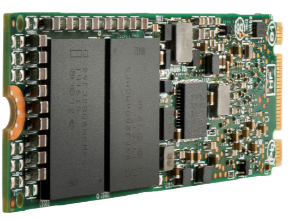 834028-B21 HPE HDD 8TB SATA 6G Midline 7.2K LFF 3.5’’ LP 1yr Wty 512e Digitally Signed Firmware HDD 381.35 €
P46215-B21 HPE MICROSOFT WINDOWS SERVER STANDARD 2022 CALS 5 USERS, 321.30 €
861678-B21 HPE HDD INTERNAL 4TB SATA, 6GB/S 7.2K RPM, LFF 3.5'', HOT PLUG SC, DS, MIDLINE, FOR HPE SERVERS, ML110 G9, DL80, DL120 G9, DL160 G9, DL180 G9  798.80 €
P77112-B21 HPE MICROSOFT WINDOWS SERVER 2025 5 USERS CAL WW LTU, 349.55 €
Call now on
Mail on:
P77103-A21 HPE MICROSOFT WINDOWS SERVER 2025 10-CORE Ess ROK EU SW, 502.25 €
HEWLETT PACKARD SSD DRIVES INTERNAL  LFF 3.5’’
P19974-B21 HPE SSD INTERNAL 480GB, SATA 6G, LFF HOT PLUG, READ INTENSIVE LPC 5300, FOR HPE SERVERS ML110 G10, ML30 G10, ML350 G10, DL20 G10, DL360 G10+, DL380 G10+, ML110 G10, ML350 G10, 3YW 1053.00 €
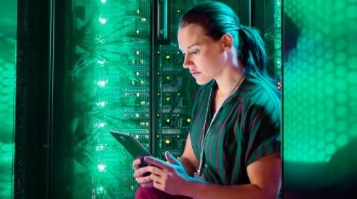 P46171-021 HPE MICROSOFT WINDOWS SERVER 2022 STANDARD 16 CORES ROK, 1173.00 €
P09691-B21 HPE SSD INTERNAL 960GB, SATA 6G, LFF HOT PLUG, READ INTENSIVE LPC PM883, FOR HPE SERVERS DL20 G10, ML110 G10, ML350 G10,
 3YW 1730.00 €
P77100-A21 HPE MICROSOFT WINDOWS SERVER 2025 16-CORE Std ROK EU SW,  1289.00 €
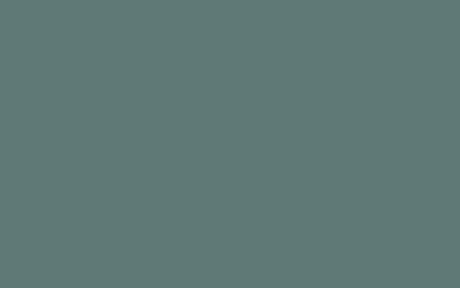